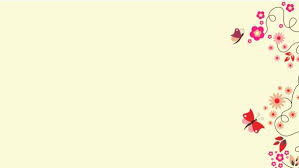 UBND QUẬN HOÀNG MAITRƯỜNG MẦM NON TƯƠNG MAI
LÀM QUEN VỚI TOÁN

Củng cố đếm đến 4, nhận biết chữ số 4 
và STT trong phạm vi 4
Lứa tuổi: 4 - 5 tuổi
Giáo viên:Phan Thị Thu Hương
Hoạt động 1: Ôn đếm trong phạm vi 3
Con khỉ
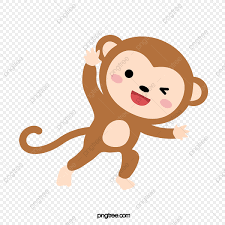 1
2
3
Con hươu
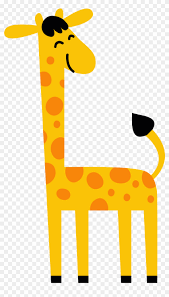 3
2
1
Con vịt
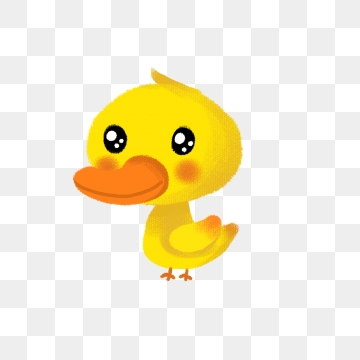 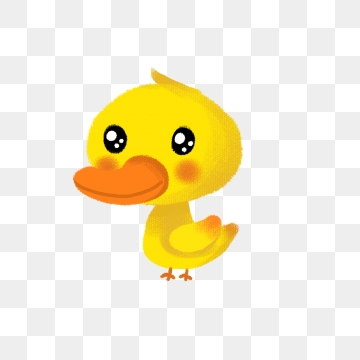 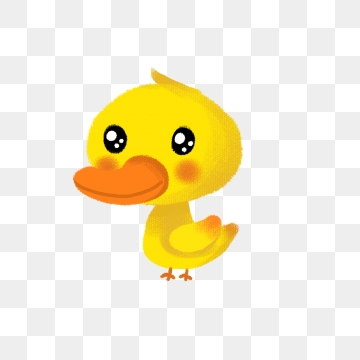 1
2
3
Hoạt động 2:
Củng cố đếm đến 4, nhận biết chữ số 4
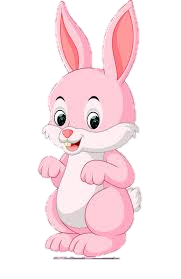 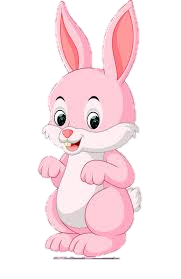 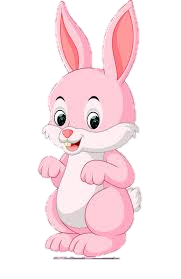 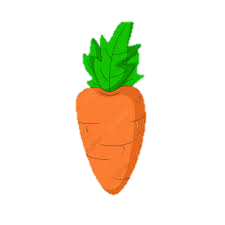 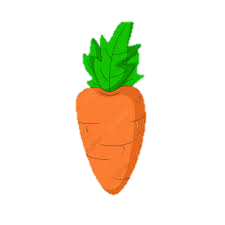 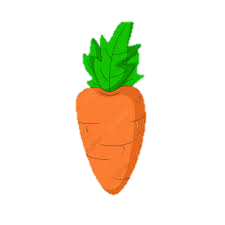 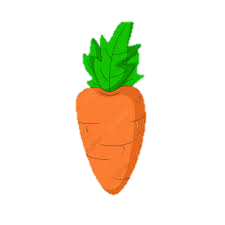 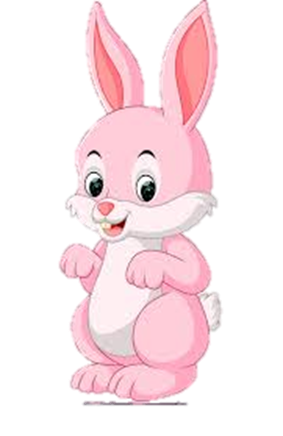 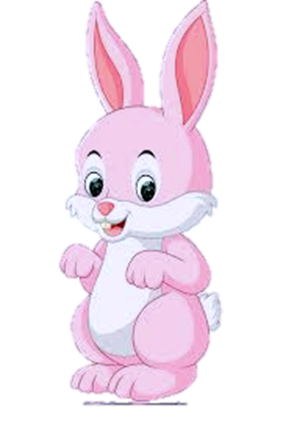 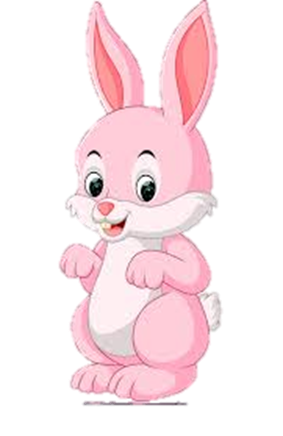 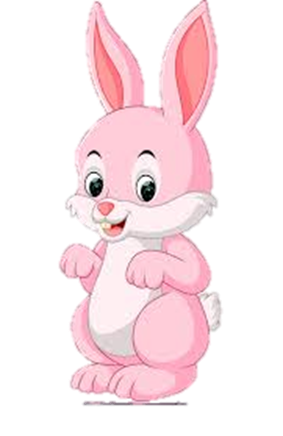 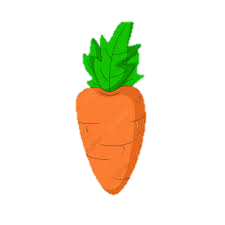 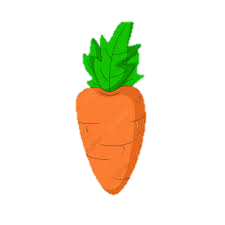 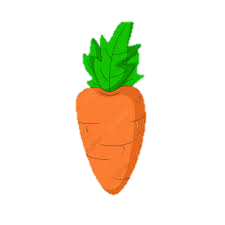 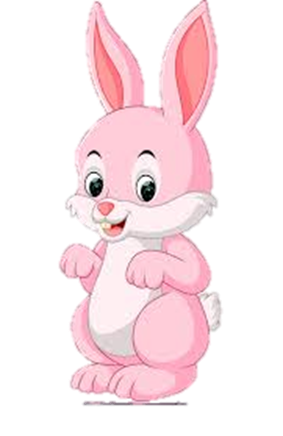 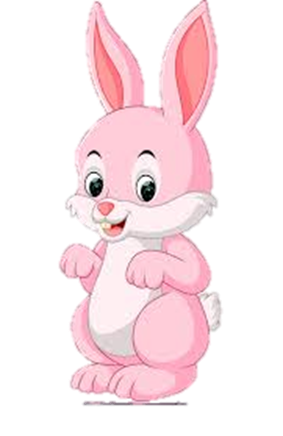 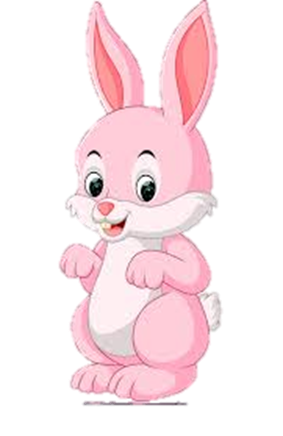 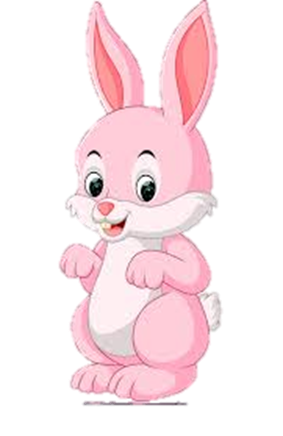 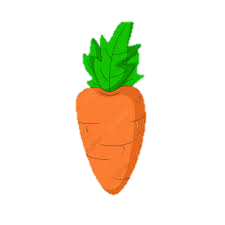 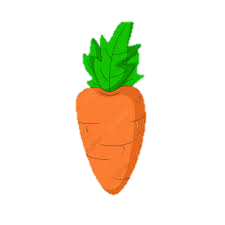 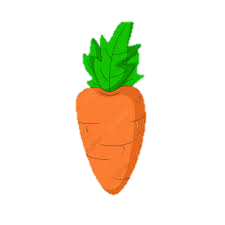 4
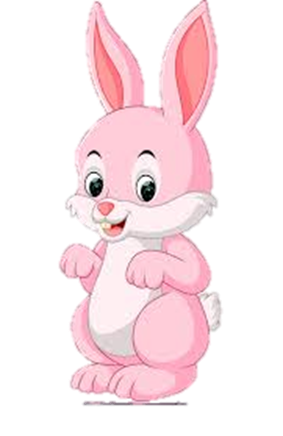 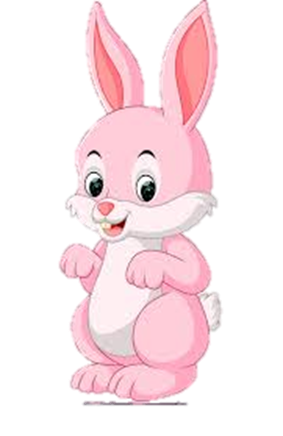 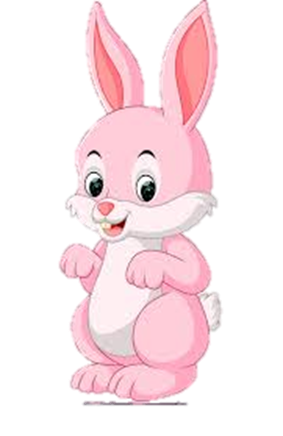 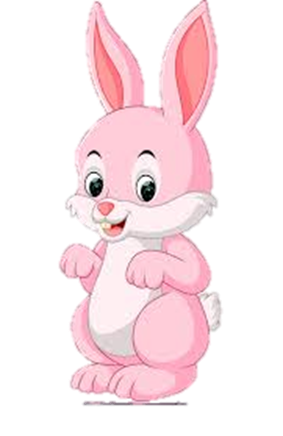 4
4
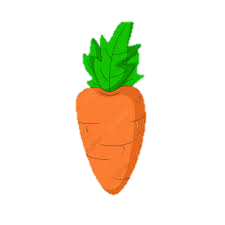 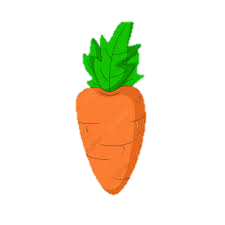 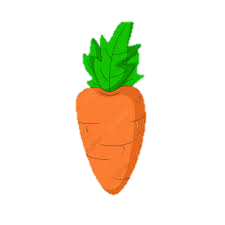 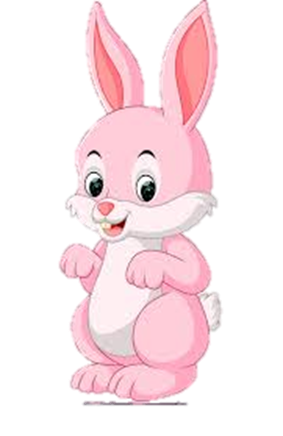 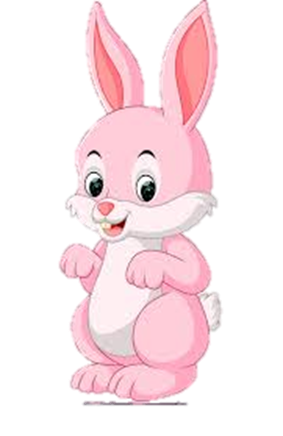 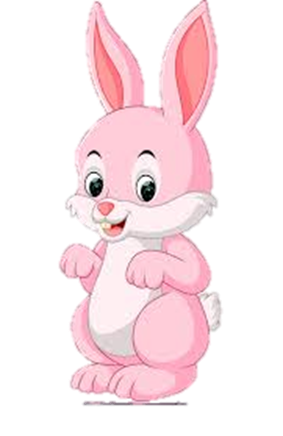 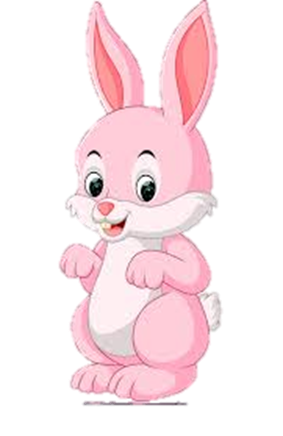 4
4
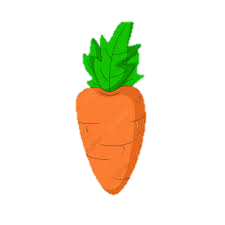 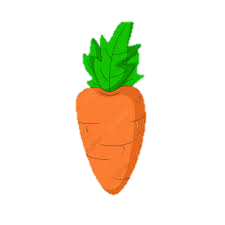 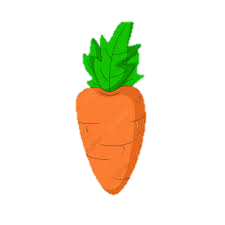 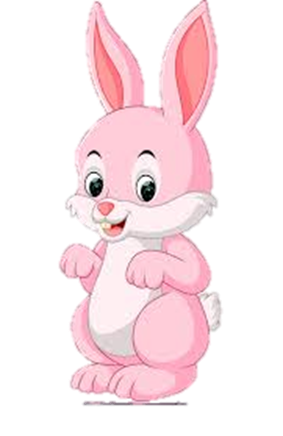 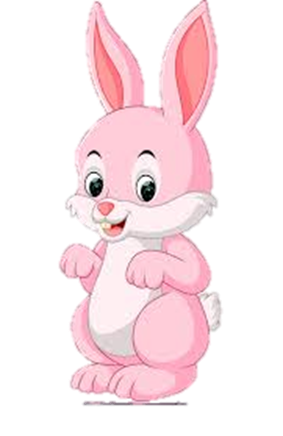 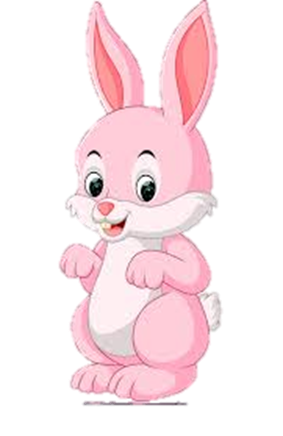 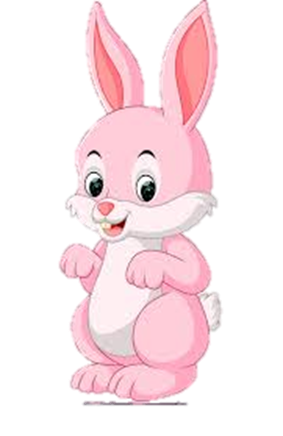 4
4
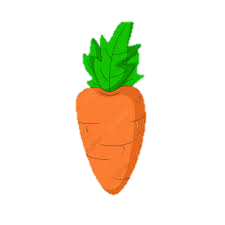 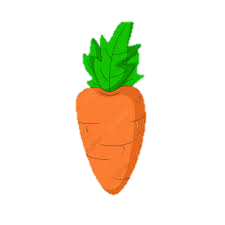 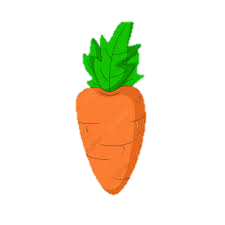 1
2
3
1
2
3
4
1
2
3
4
Hoạt động 3: Trò chơi ôn luyện
Trò chơi: Ai tinh mắt
Bé hãy tìm nhóm con vật có số lượng là 4.
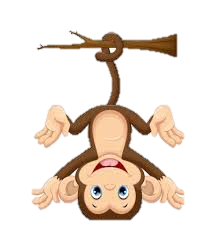 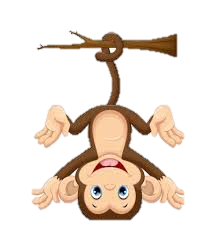 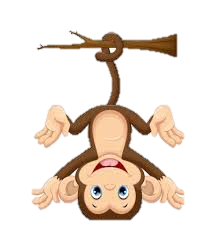 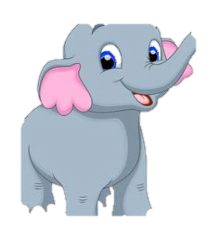 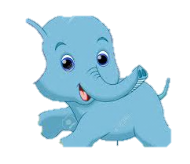 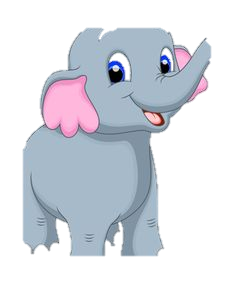 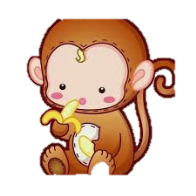 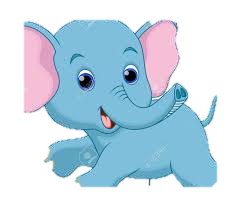 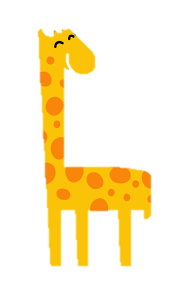 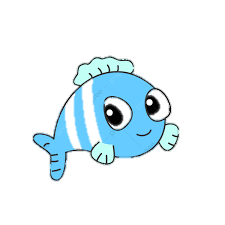 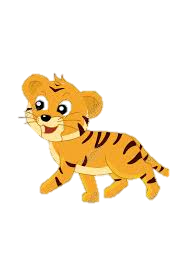 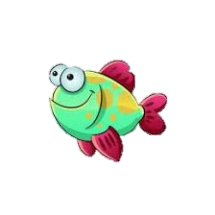 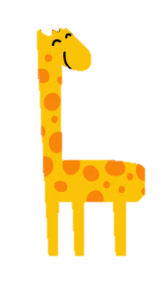 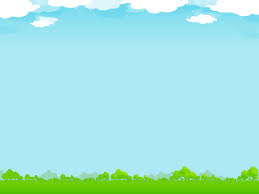 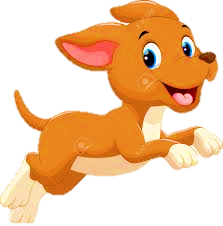 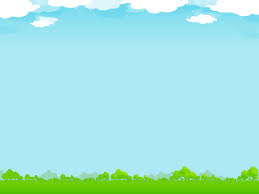 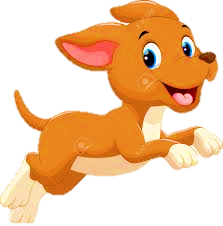 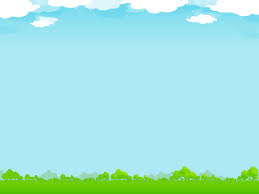 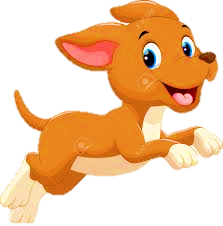 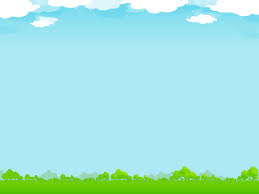 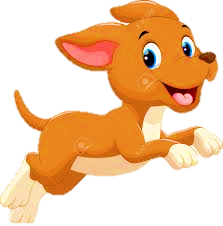 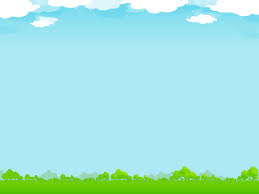 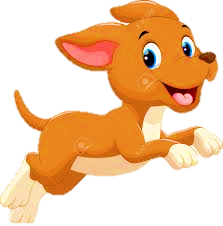 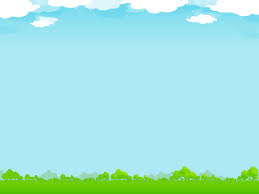 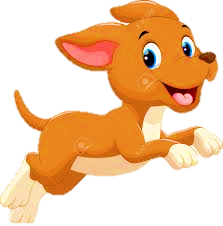 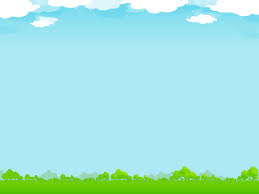 4
Trò chơi: Bé nhanh trí
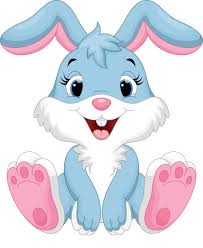 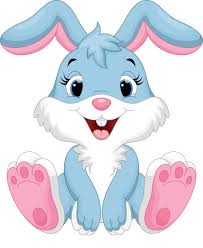 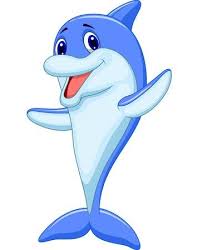 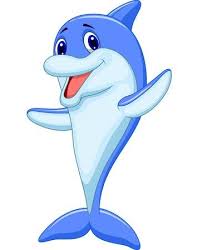 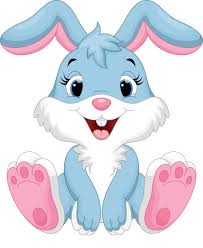 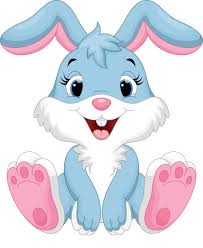 4
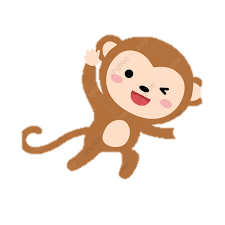 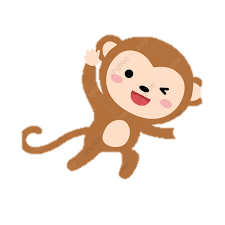 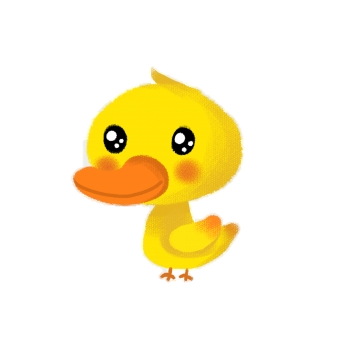 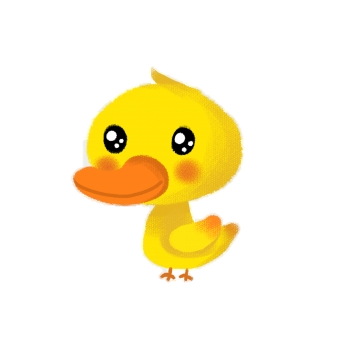 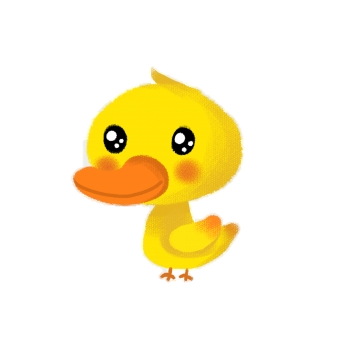 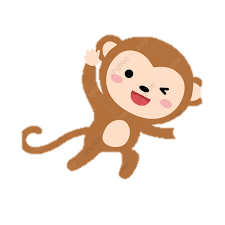 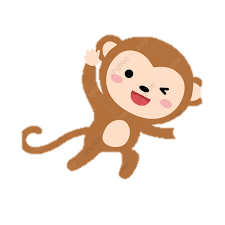 Xin chào và hẹn gặp lại các con trong những buổi học lần sau!